Maximize Your Menu
Cooking Demonstration
 by Chef & Author,
Monique Hooker
Fifth Season
Buying in Season
Utilizing “Seconds”
Processing Day
Existing Staff
Kitchens
Introduce New Menu Items
Harvest of the Month Activities
Use in Menus & Recipes Entire Year
Pizza, Calzones, Wraps, Pasta, Muffins, Soup
[Speaker Notes: Fifth Season is putting away food for later use (=Freezer)]
Harvest of the Month
Local & Seasonal Food Featured Each Month
Displays
Tastings
Nutrition Education
Beets, Spinach, Asparagus for example
Fun Facts
New Recipes
Monthly Newsletter for Parents
Harvest of the Month: http://www.harvestofthemonth.cdph.ca.gov/
Include Featured Food in Meals & Snack
Classroom Nutrition Education
[Speaker Notes: Kdg. nutrition education lesson on healthy eating by Kait Keeley – First year AmeriCorps Nutrition Ed Member.]
Display & Tastings in the Cafeteria
[Speaker Notes: AmeriCorps Nutrition Education Member was involved in education in the cafeteria and classroom.]
Asparagus From Local FarmServed for Lunch
[Speaker Notes: Asparagus purchased directly from a local farm was featured on the menu in May.]
Roasted Beets
See Me Eat It
Sweet Roasted Beets
Learning About Spinach
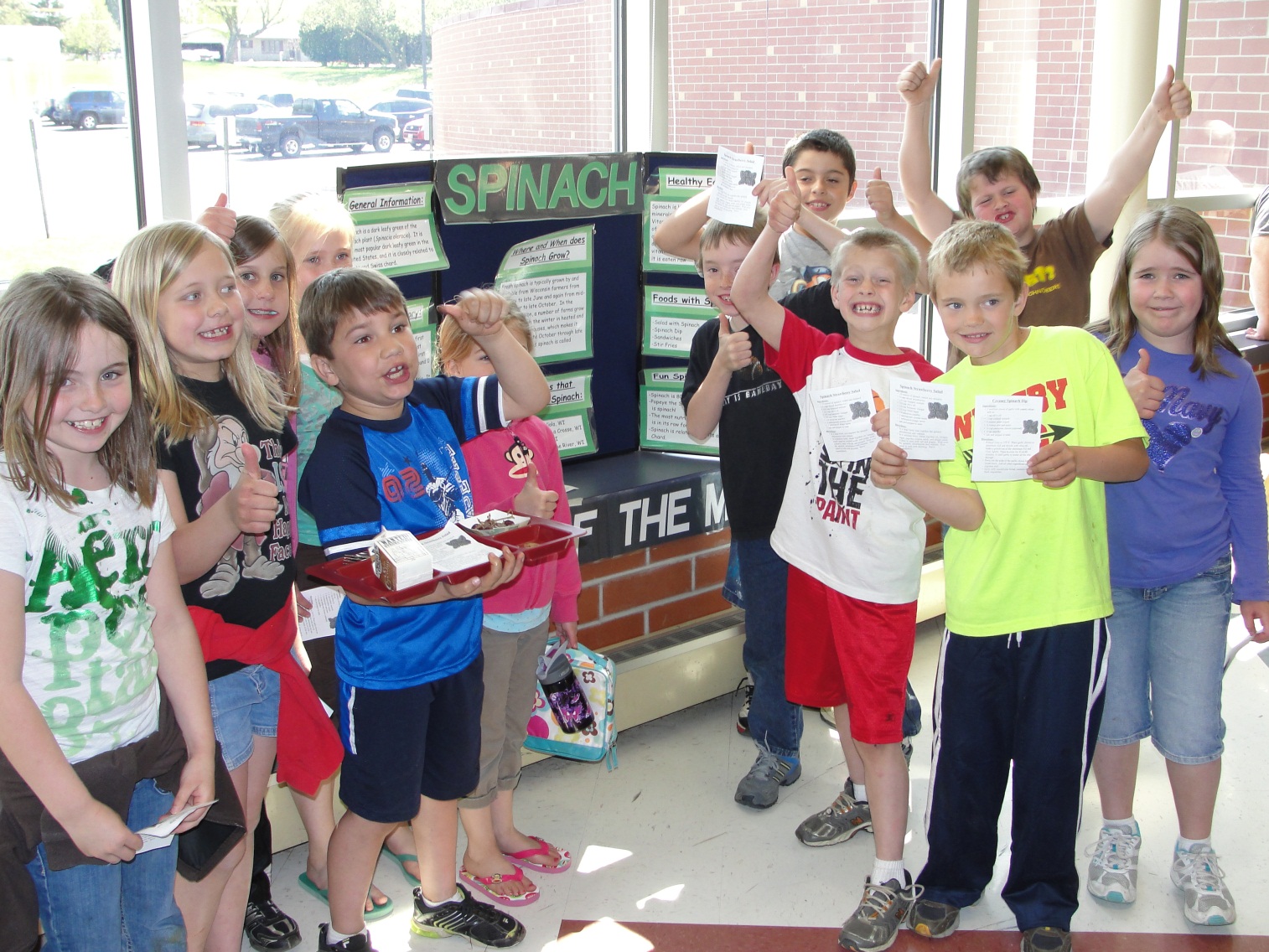 Fresh Spinach Tasting
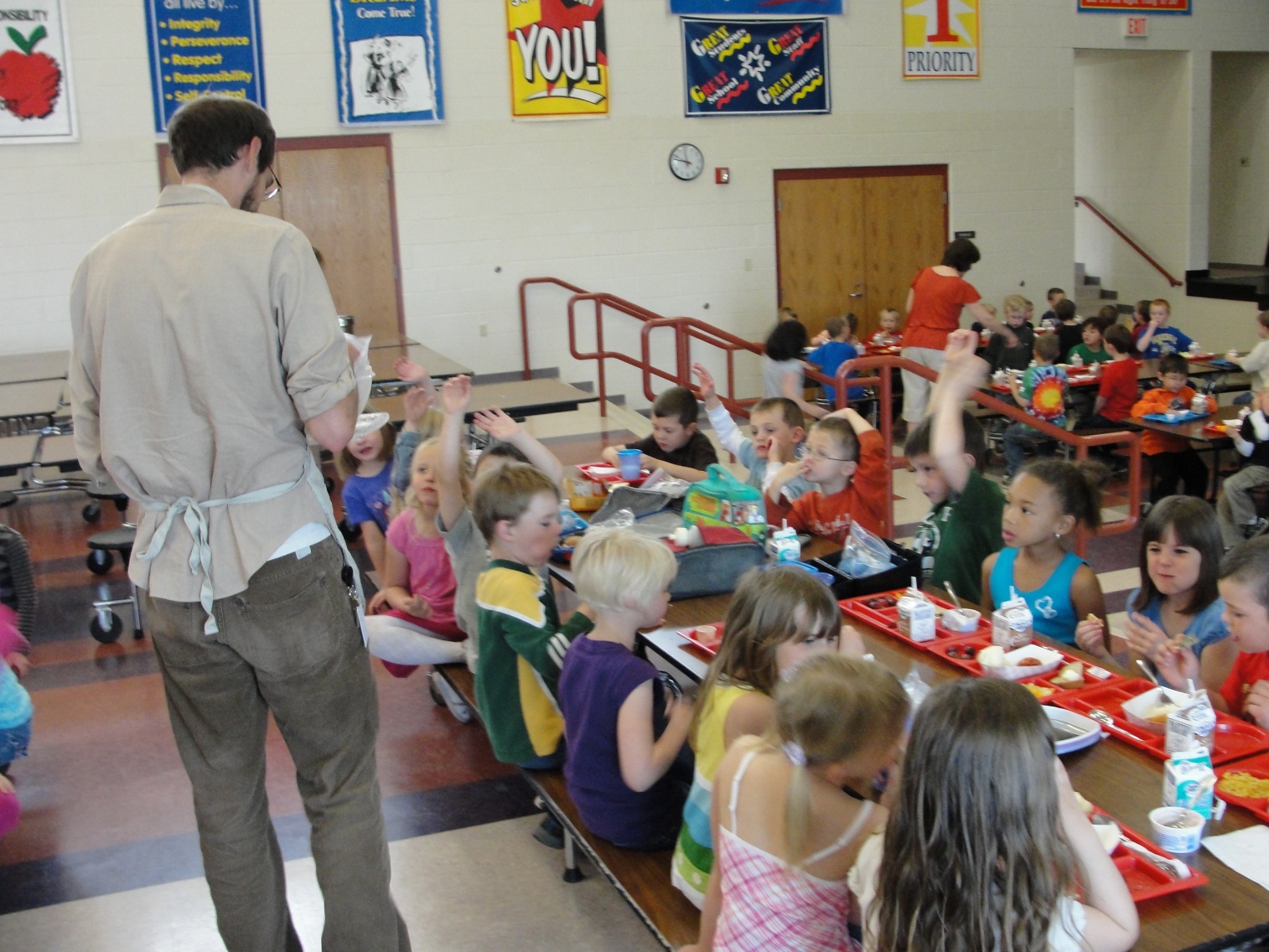 Spinach Dip
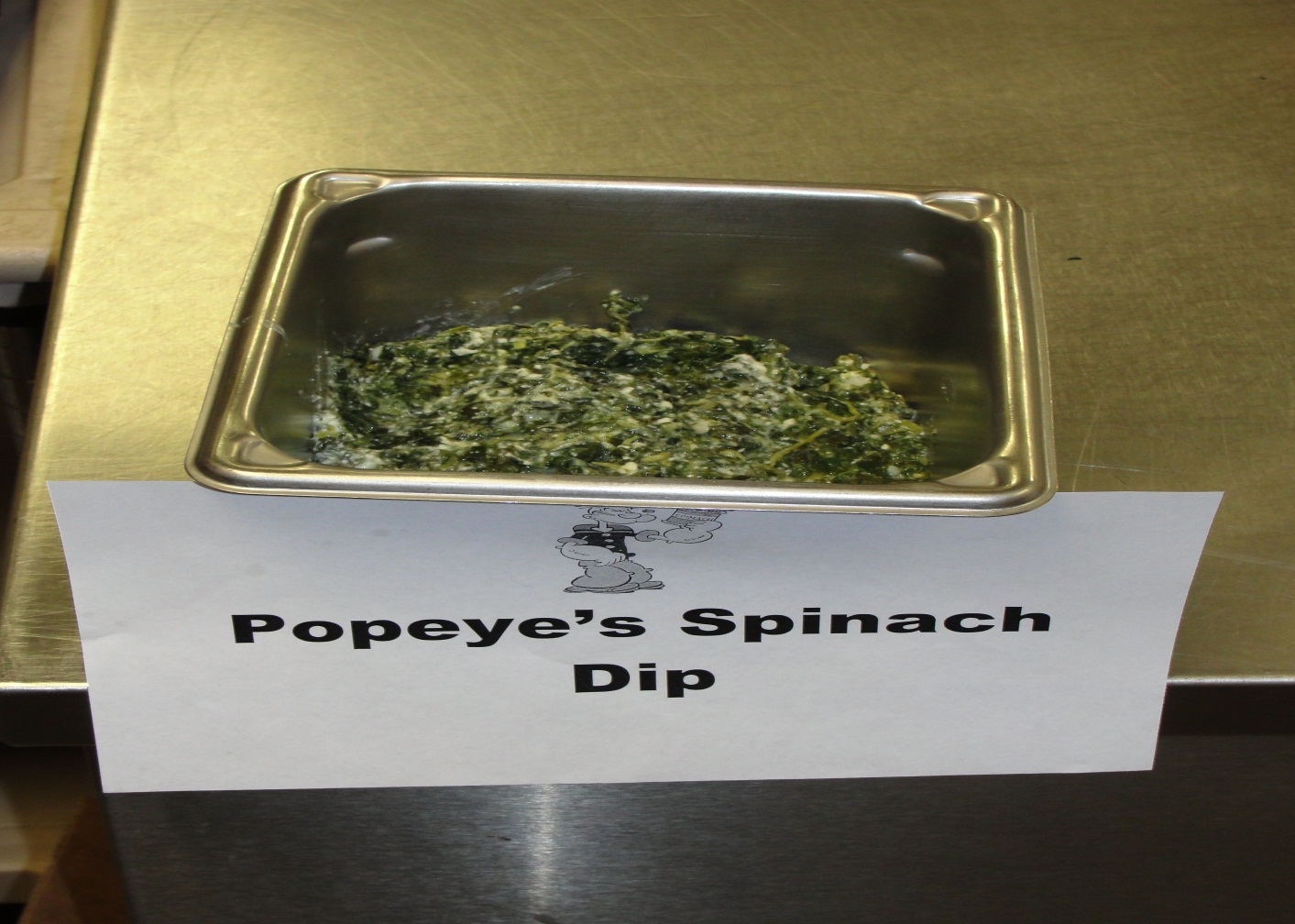 Colorful Harvest
[Speaker Notes: Began with 2009 Pilot project of the Food and Farm Initiative in partnership with Viroqua Schools.  Project spanned 4 months and involved over 30 volunteers.  Program continues with increased volunteers & farms involved.
One gleaning day each month.  Almost 3,000 lbs of produce was gleaned, washed, packed in school kitchens and distributed in 158 fresh food boxes to elderly, limited income residents of Park View Manor. 
Monthly cooking demos by local chefs instructed residents on how to prepare the produce in the box each month.  Recipes were included with each box. 
Eleven local produce farms participated the first year of the project.]
Garden Lesson
Flatbread in the Making
Flatbread
Regulations of Purchasing Locally Grown Foods
Whole, uncut produce may be purchased directly from a farm
Currently there are no requirements on farm food safety inspections for raw, fresh fruits & vegetables
Assurances that farms are practicing food safety measures are important
[Speaker Notes: WI’s food law states that only safe and wholesome food can be offered for sale.
Farmers in WI are considered “approved source” for F & V they raise themselves – no license is required to sell any quantity to any person or business.
All schools follow HACCP (food safety) plans in their kitchens. Local purchasing does not fall outside of those plans. Expectations are the same for every vendor.
Schools are looking for food safety assurances.]
Food Safety Audit Programs
Voluntary Audit-Based Program
GAP: Good Agricultural Practices
Verify farms conform to specific agricultural practices to produce fruits and vegetables in the safest manner possible
GHP: Good Handling Practices
Verify farms conform to specific practices used in handling and packing operations that minimize microbial contamination
[Speaker Notes: USDA Trained and licenses auditors
DATCP is currently conducting a food safety assessment with all types of producers to find out what works and what doesn’t – expected to have recommendations by the end of March for rolling out a program for producers.
There are a variety of tools available – checklists, etc for growers and buyers of local produce.
WI Local Food Marketing Guide.]
Questions?
Thank you!
Monique Hooker
E-mail: monique@mwt.net
Phone: 608-648-2409